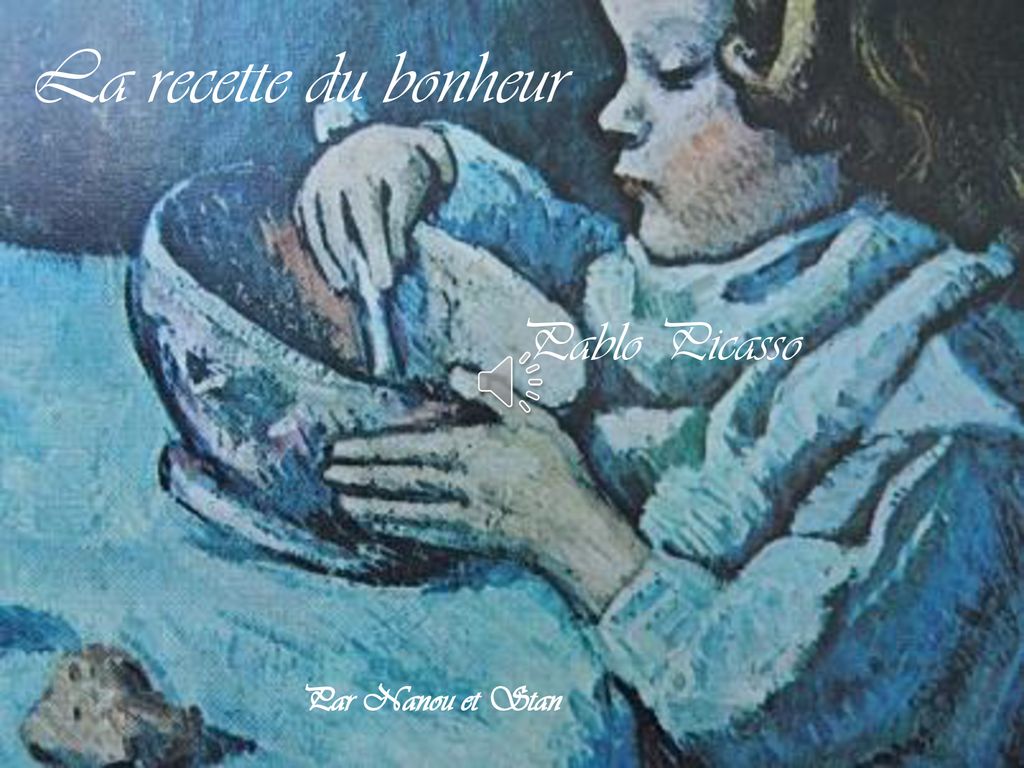 Diego/Lucas
Oeuvre de Stéphane Piedallu
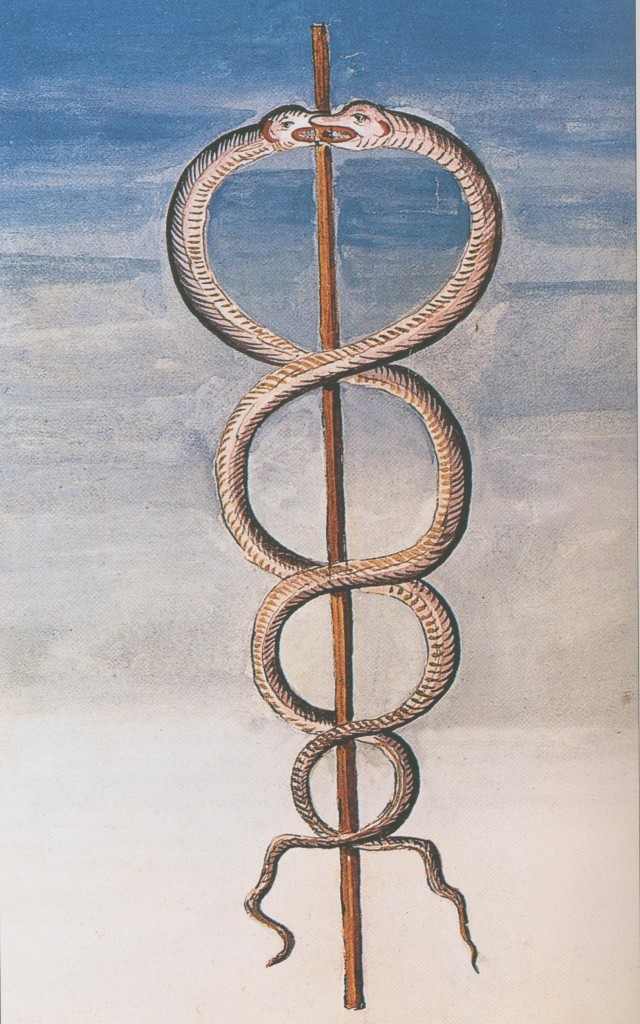 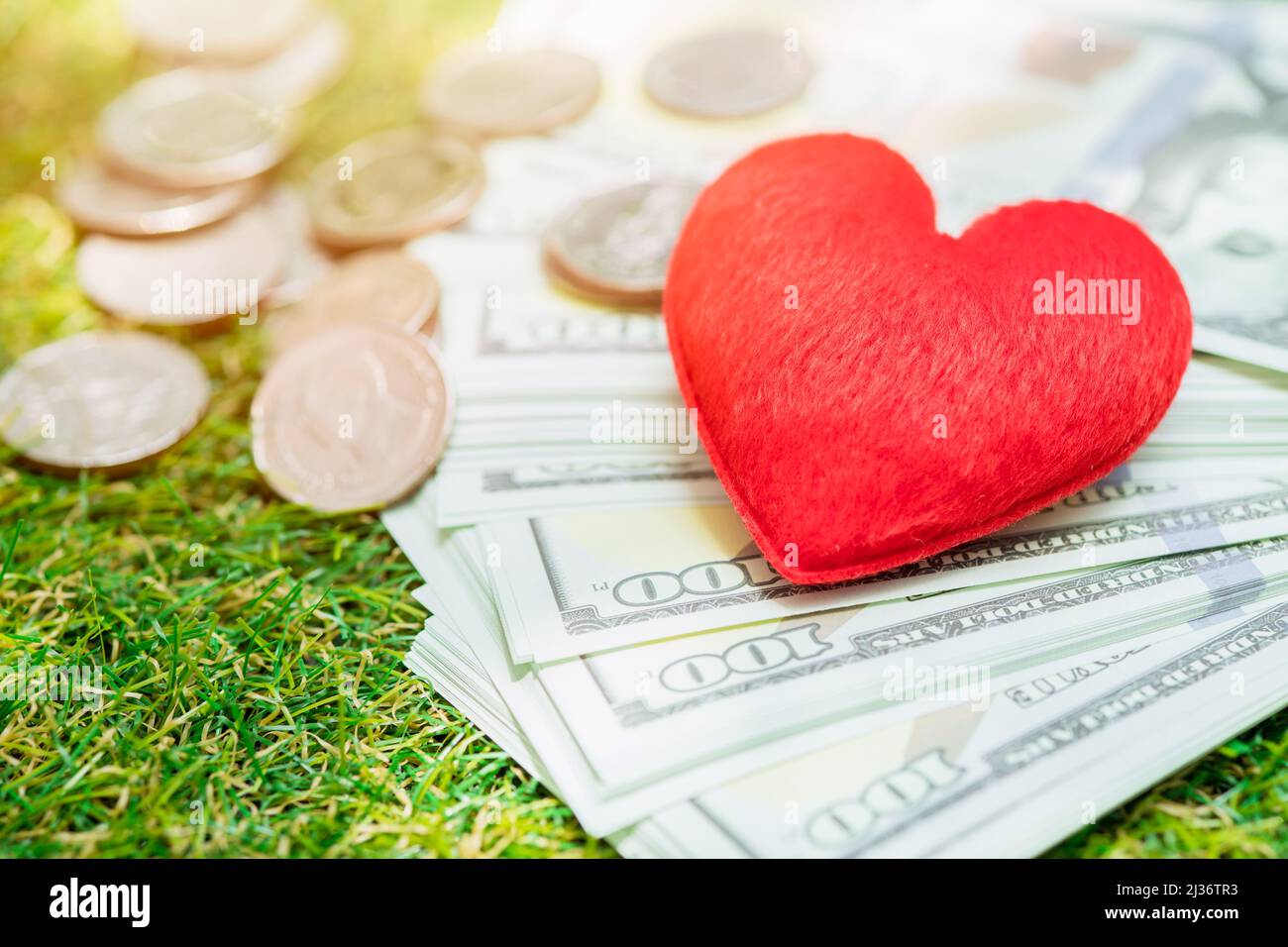